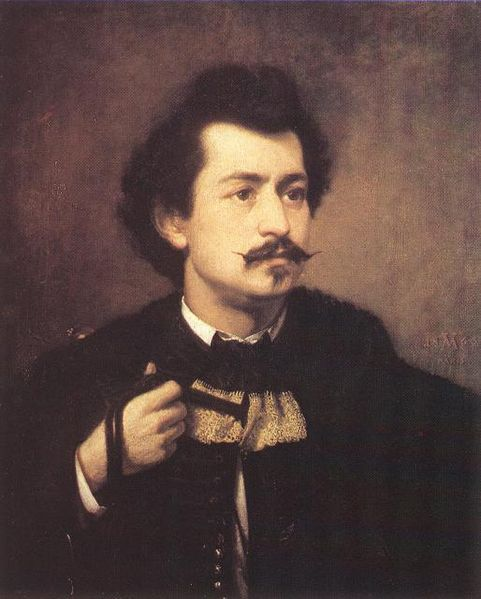 Madarász Viktor
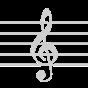 2025.01.18.k.nmeth                       Erkel F. Hunyadi László nyitány
Izabella királyné fogadja a szultán követét, 1879. 195x253 cm, MNG
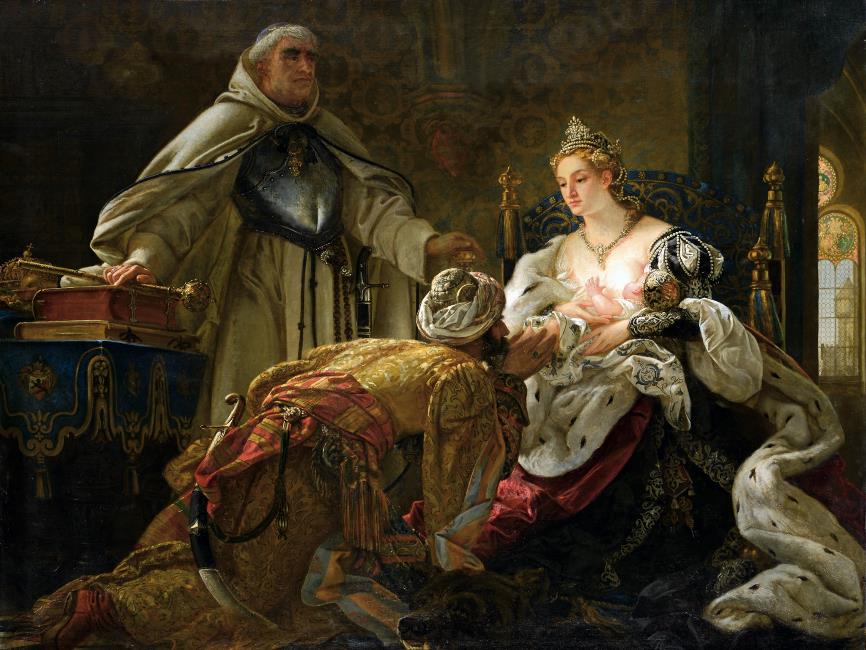 Bethlen Gábor tudósai körében, 1870. 73,5x106 cm, Magyar Nemzeti Galéria
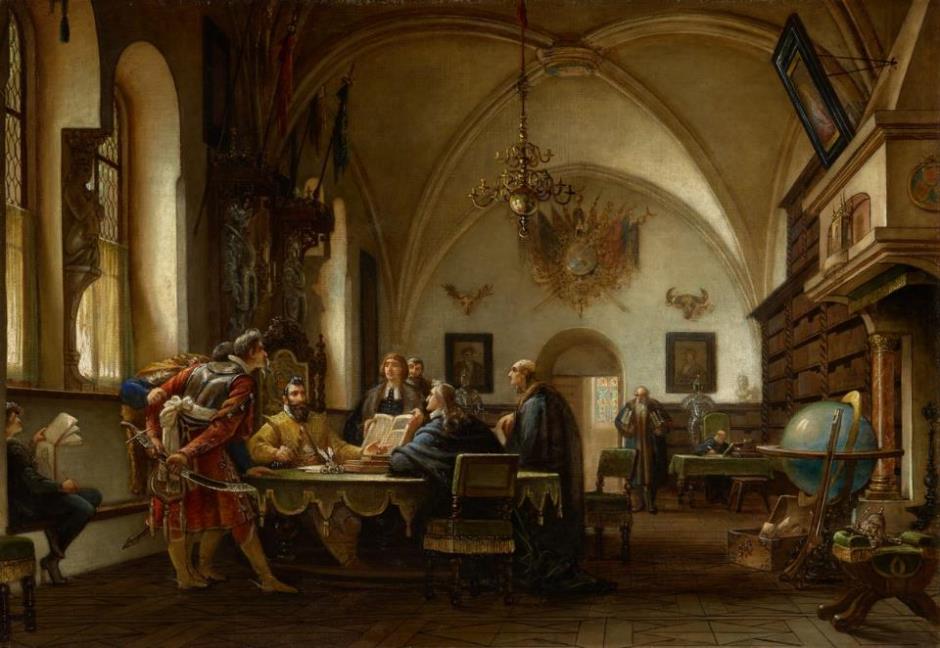 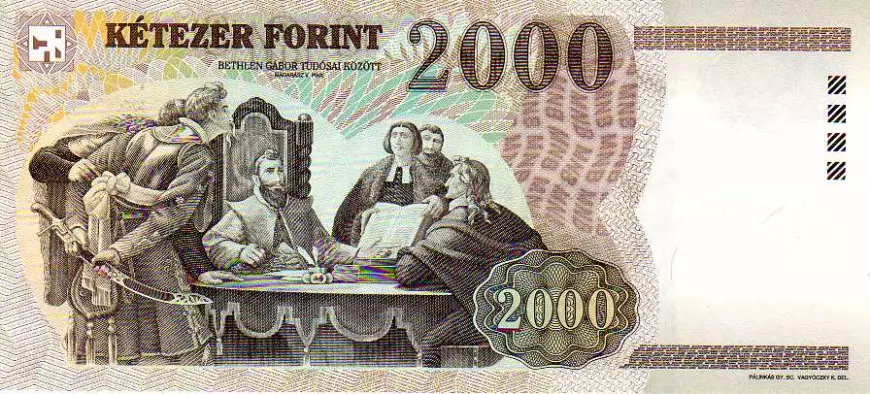 Zrinyi Ilona bírái előtt Munkács várában,1060x1355, MNM
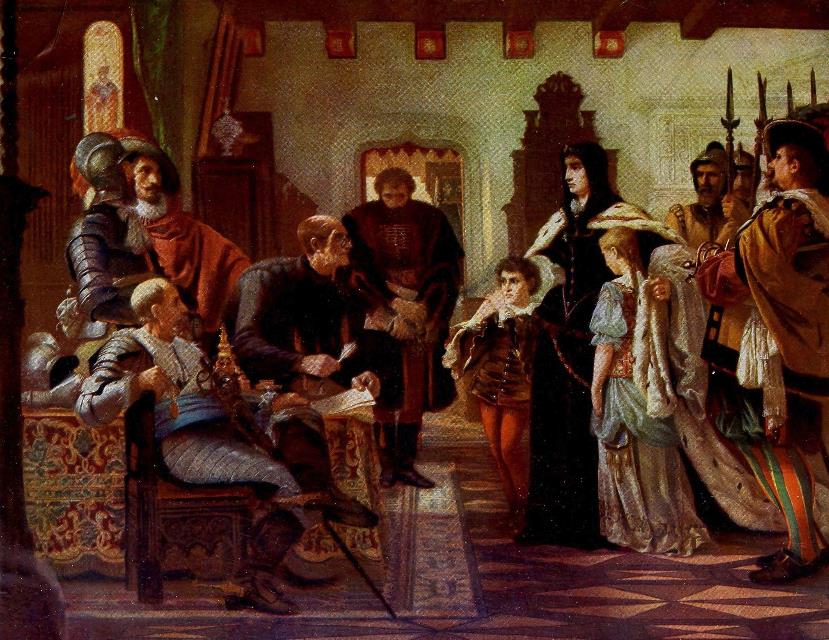 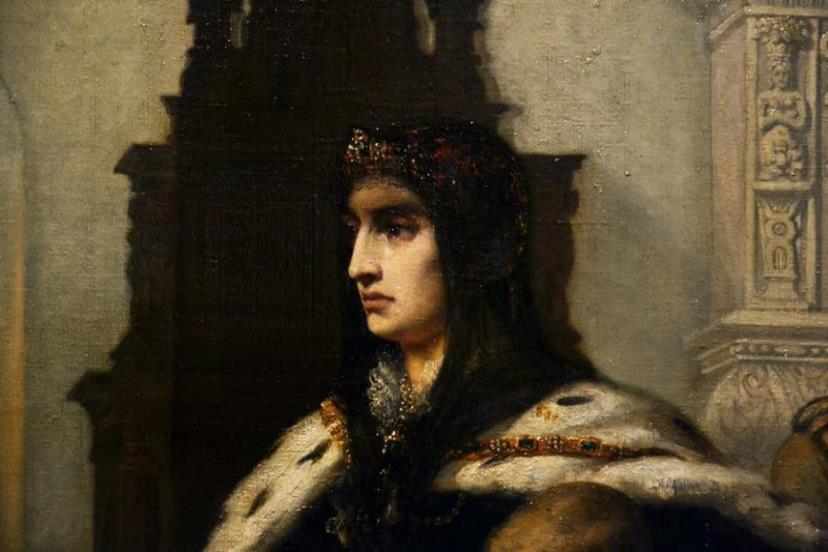 Zách Felicián, 1858, 152 x 112 cm
Magyar Nemzeti Galéria, Budapest
Dózsa népe, 1868. 31X40 cm, MNG
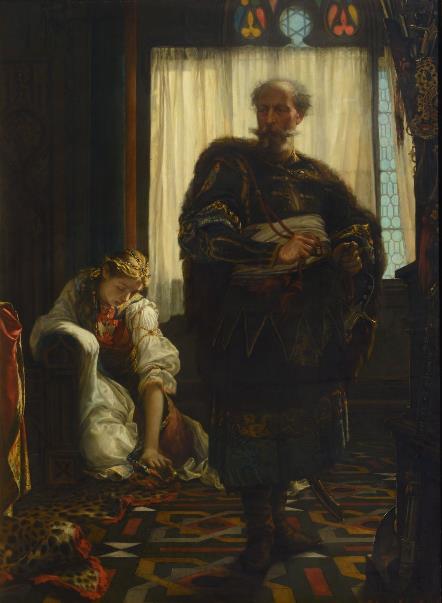 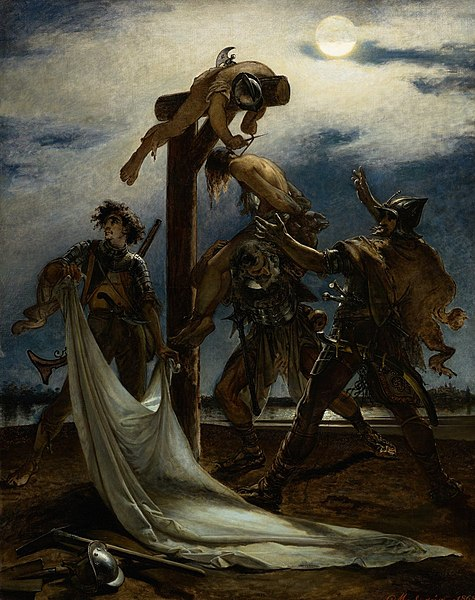 Zrínyi Péter és Frangepán Kristóf a bécsújhelyi börtönben, 177X257 cm, MNG
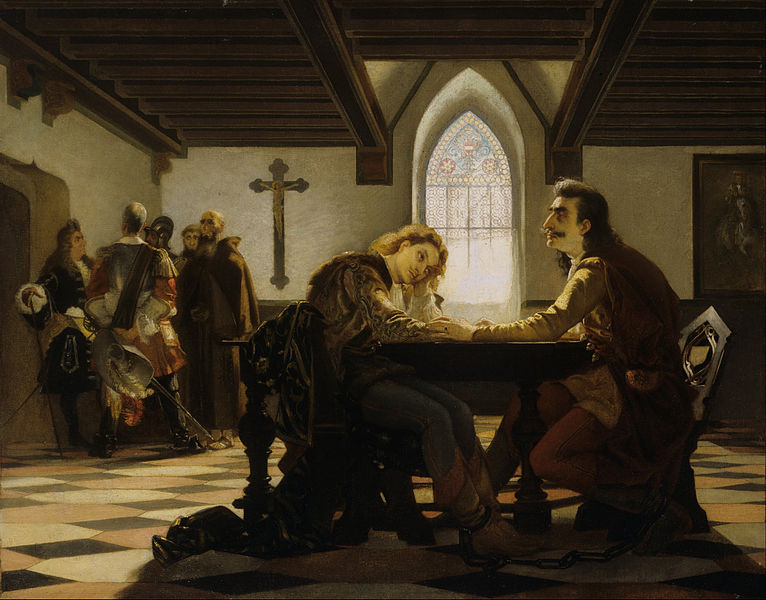 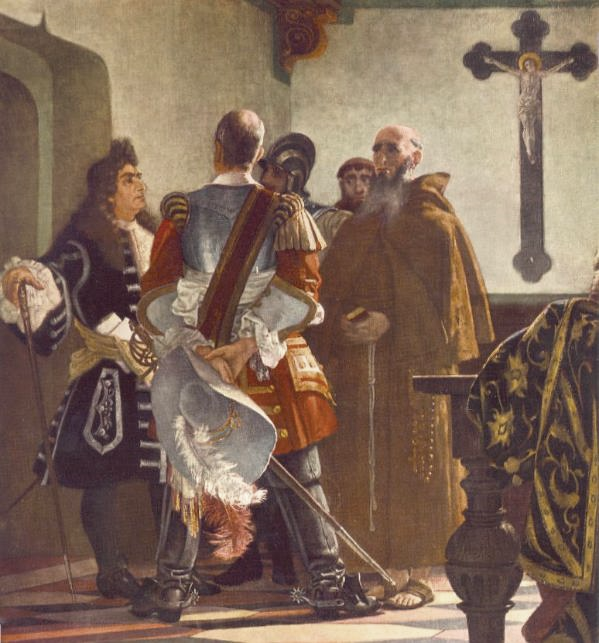 Dobozi és neje, 1868, magasság: 116 cm; szélesség: 311 cm, MNG.
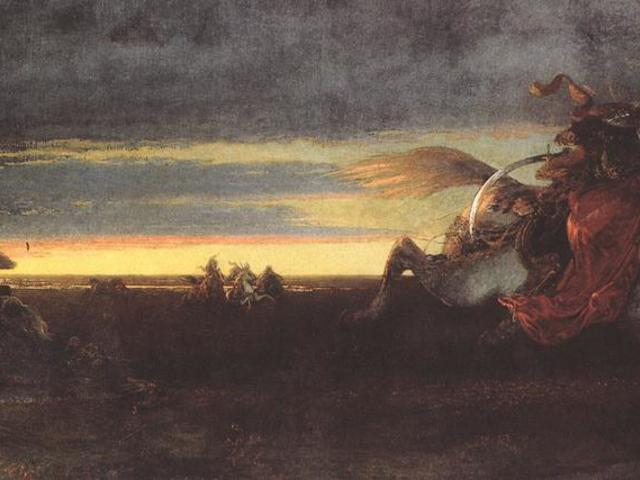 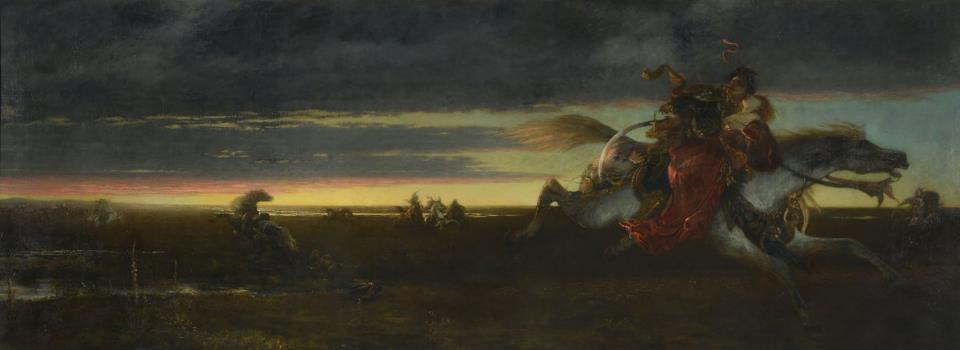 Székely Bertalan: Dobozi, 1861, olaj, vászon, 133 × 155 cm
Magyar Nemzeti Galéria
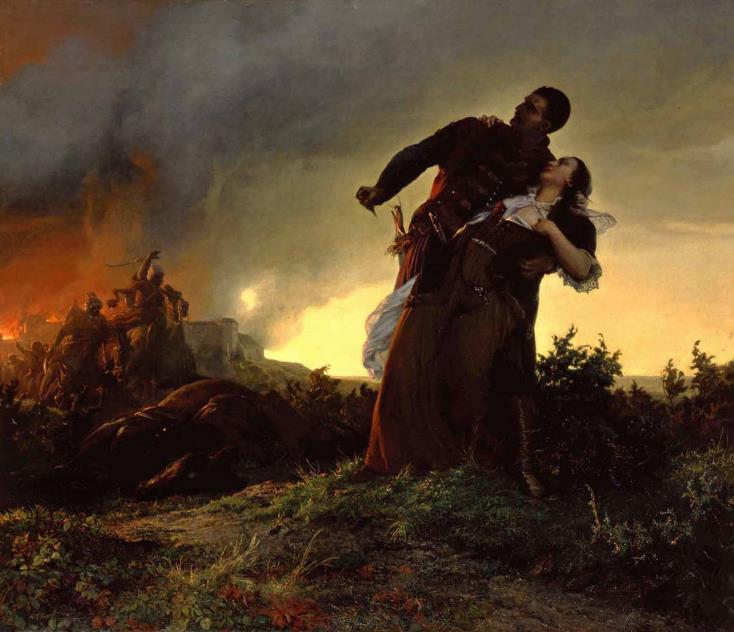 Ónodi országgyűlés, 1879
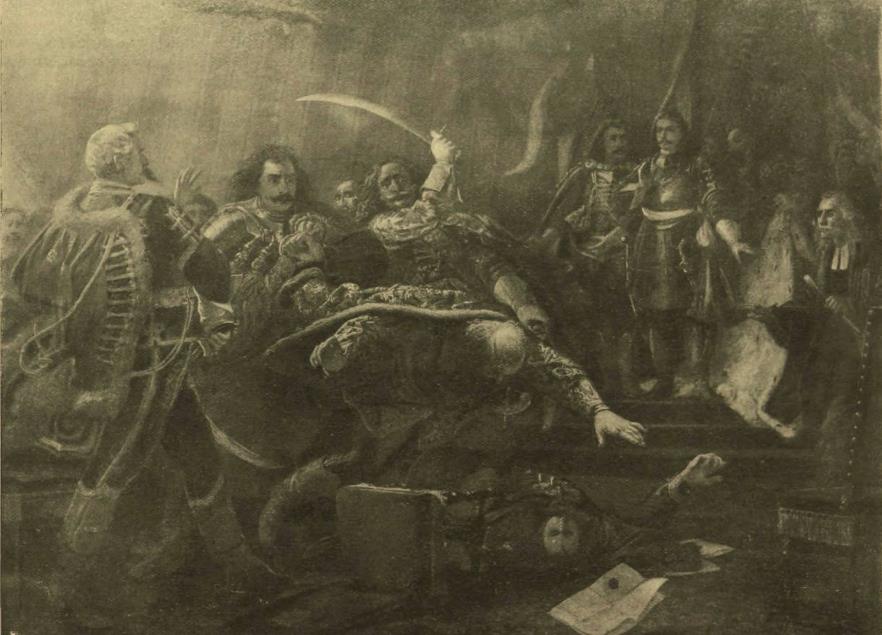 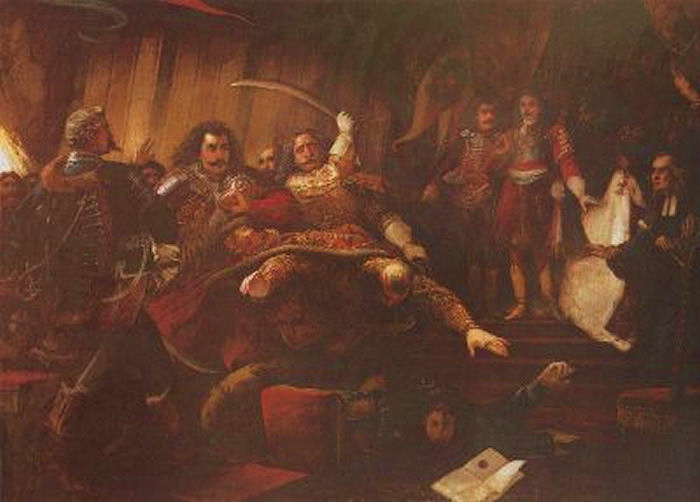 Hunyadi László siratása, 243x311 cm
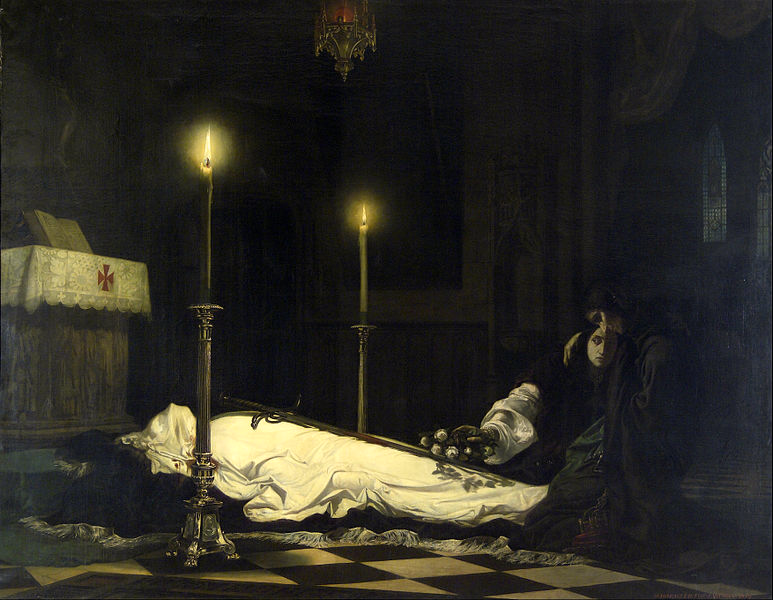 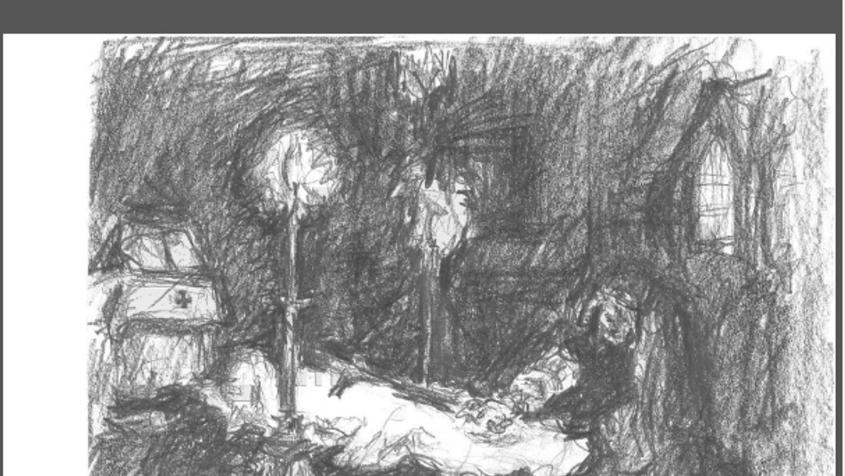 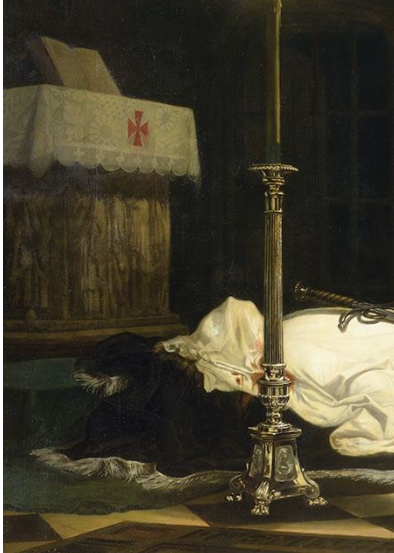 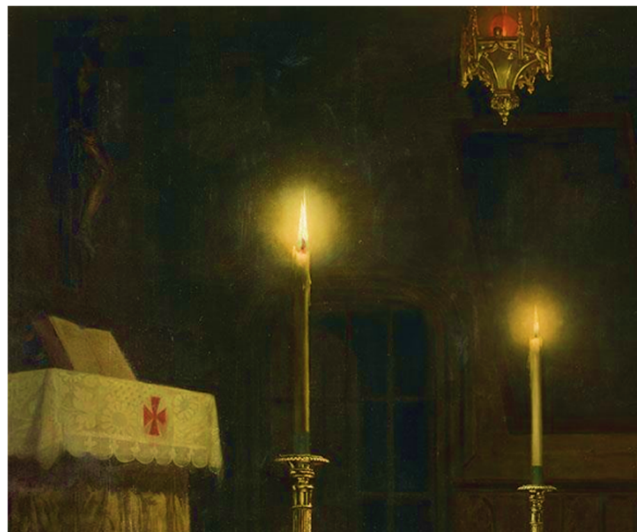 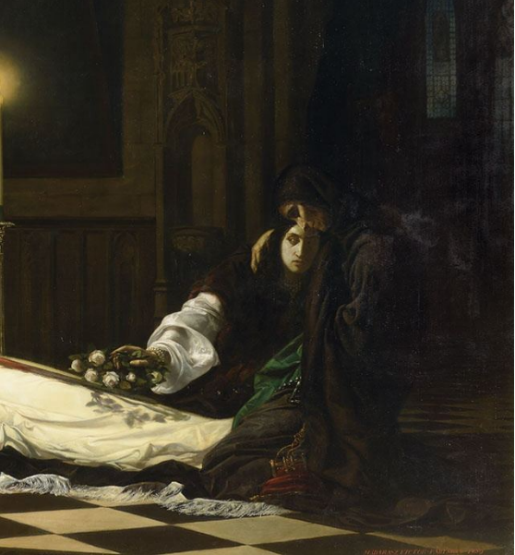 A bujdosó álma, Thököly álma, 1856.
192x154 cm MNG
Vak Bottyán
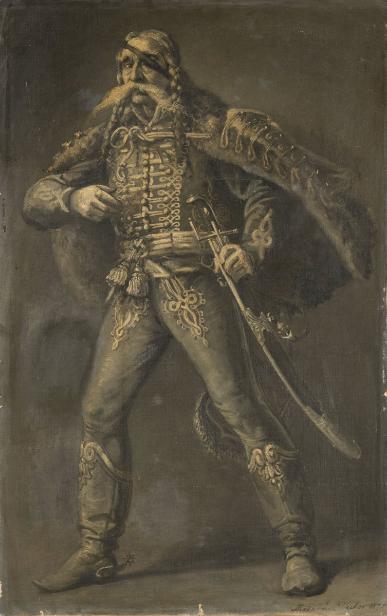 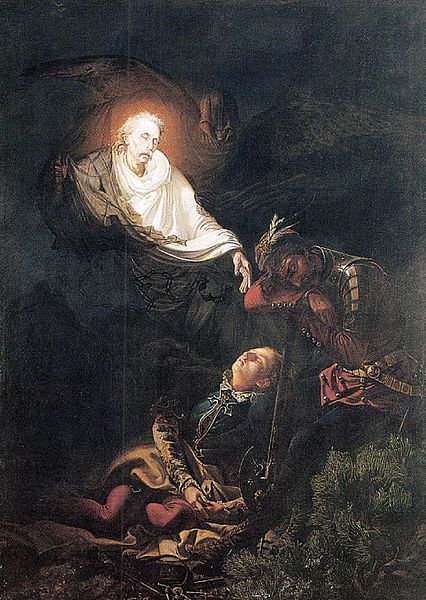 Podjebrad cseh király bemutatja Mátyásnak a magyar küldöttséget
1873
Olaj, vászon, 70 x 120 cm
Déri Múzeum, Debrecen
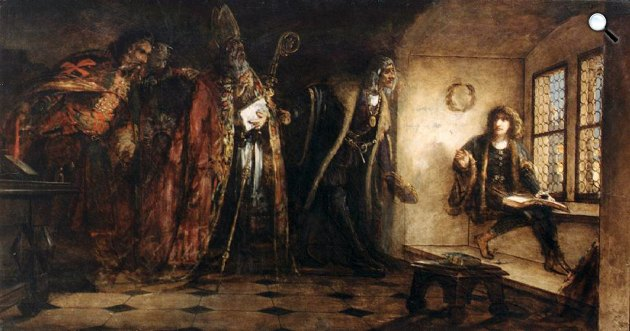 Teleki Blanka a börtönben,1867
Fekete és fehér kréta, papír, 695 x 510 mm
Magyar Nemzeti Galéria, Budapest
Madarász Pali
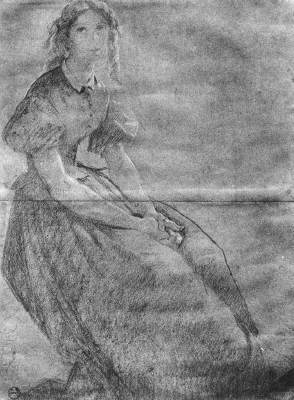 Három évvel Párizsból való hazatérése előtt keletkezett Madarásznak ez a lapja. A kiegyezés évében a témaválasztás: a kufsteini börtönben szenvedő, forradalmi nézeteket valló grófnő alakja hazafias tett volt. A Fái Károly ajándékaként 1952-ben közgyűjteménybe került vázlat modorában néhány évtizeddel vissza tekint. Finom rajza, az arc és a haj gyengéd fényei, beállítása, de még viselete is a bécsi biedermeier művészet nőalakjait idézi.

A festő rajzai - melyekből sajnos elég keveset őriz a Nemzeti Galéria - messze elmaradnak képeinek gyújtó hatásától. Kitűnő akadémikus iskolázottságát, pontos rajztudását dicsérik, de a festmények nagyvonalú lendülete, romantikus heve hiányzik belőlük.
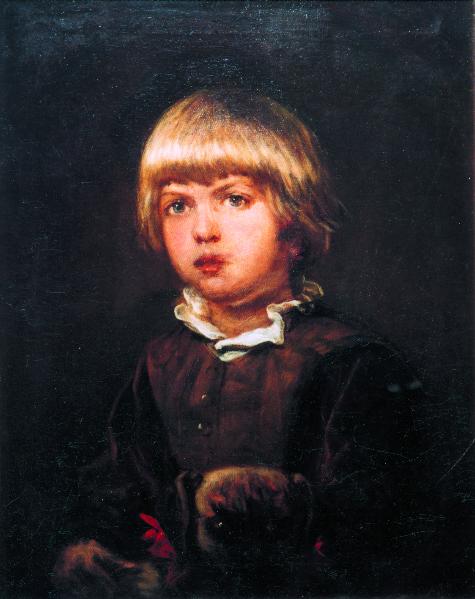 (Herendi Porcelánmúzeum tulajdona) A kép politikai aktualitása nagyon is világos volt, egy testvérpárt állított a középpontba. Egyikük felesége karjában haldoklik, a másik testvér császári egyenruhában, kezében elfogató paranccsal lép be éppen. A cenzúra miatt "Életrajz Erdély múltjából" cím került az 1855-ös kiállításon a kép alá.
Kuruc és labanc
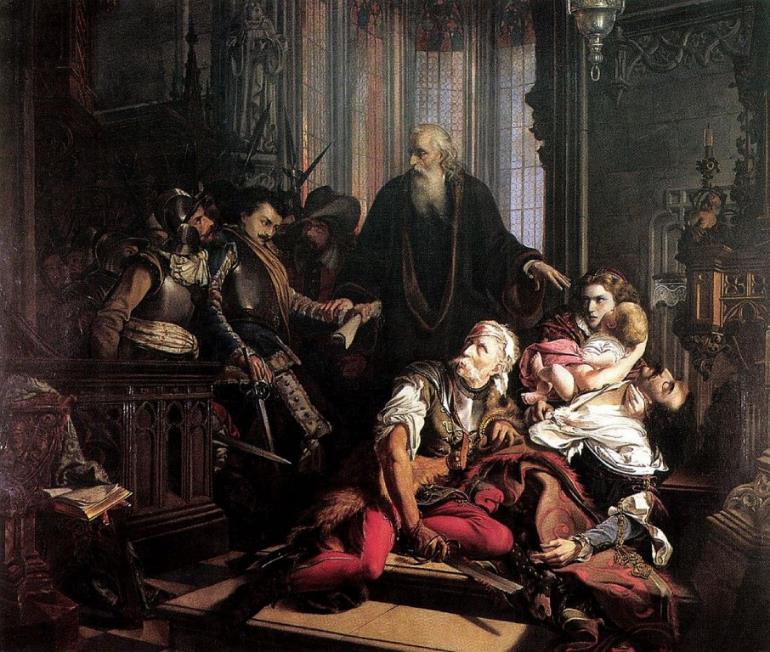 BERCSÉNYI,                                     RÁKÓCZI                                                     VAK BOTTYÁN
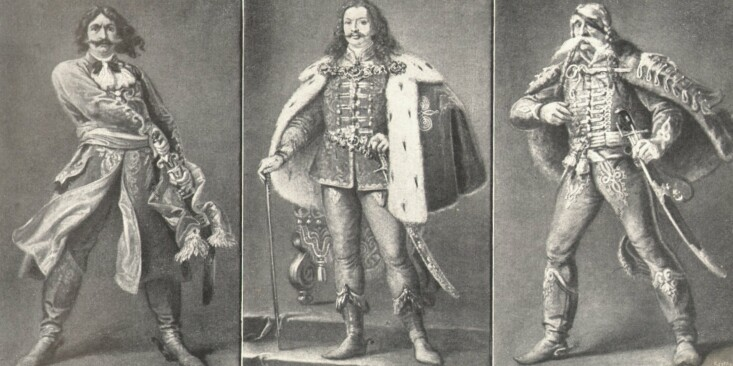 Deák, Kossuth és Petőfi.
Feltámadás, (Petőfi lovon)
Petőfi lovon,
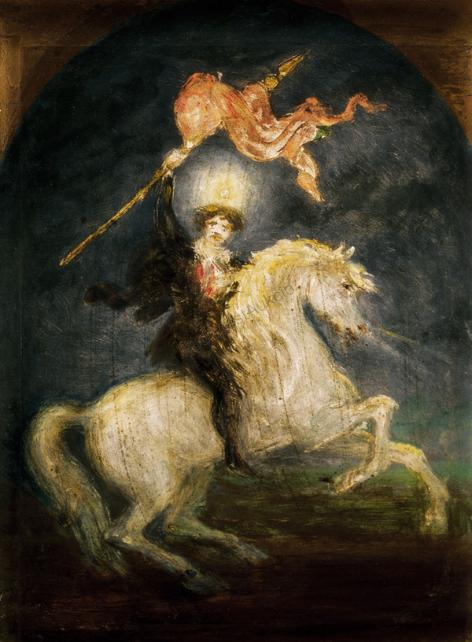 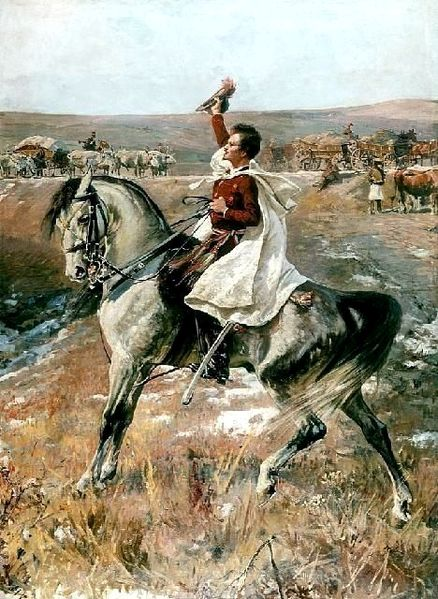 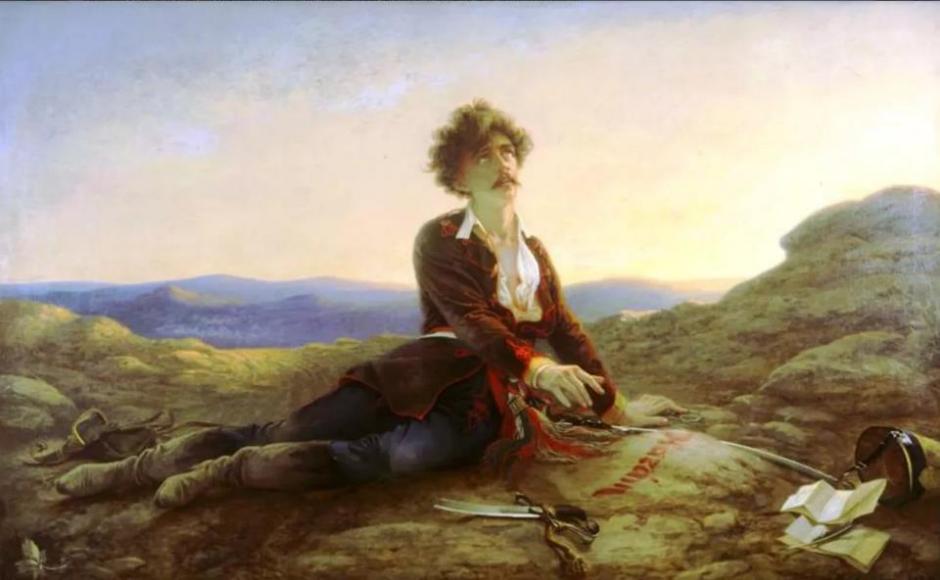 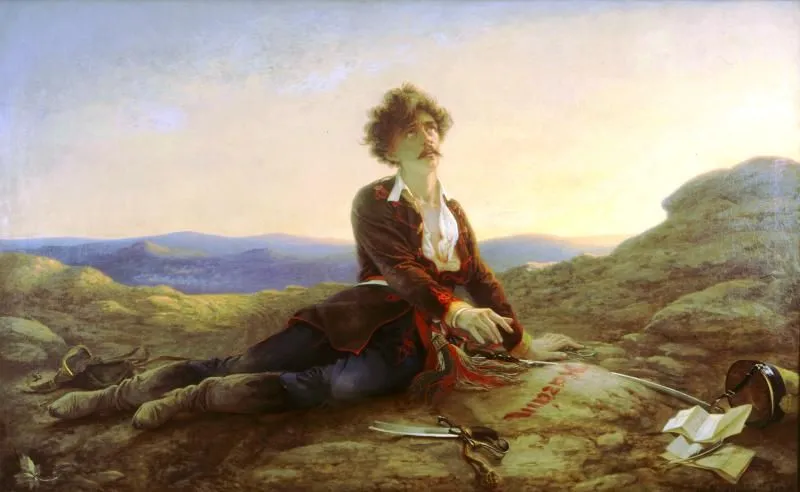 Petőfi halála
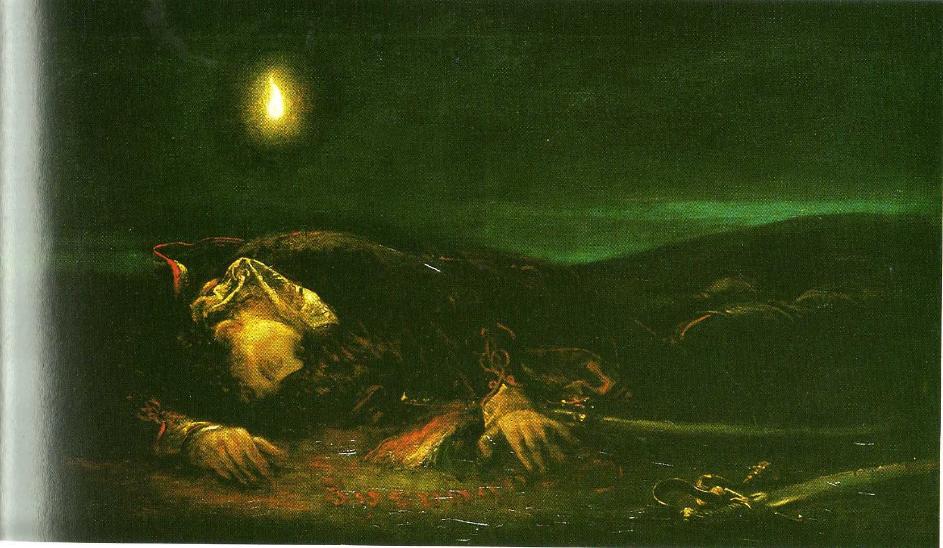 Kossuth
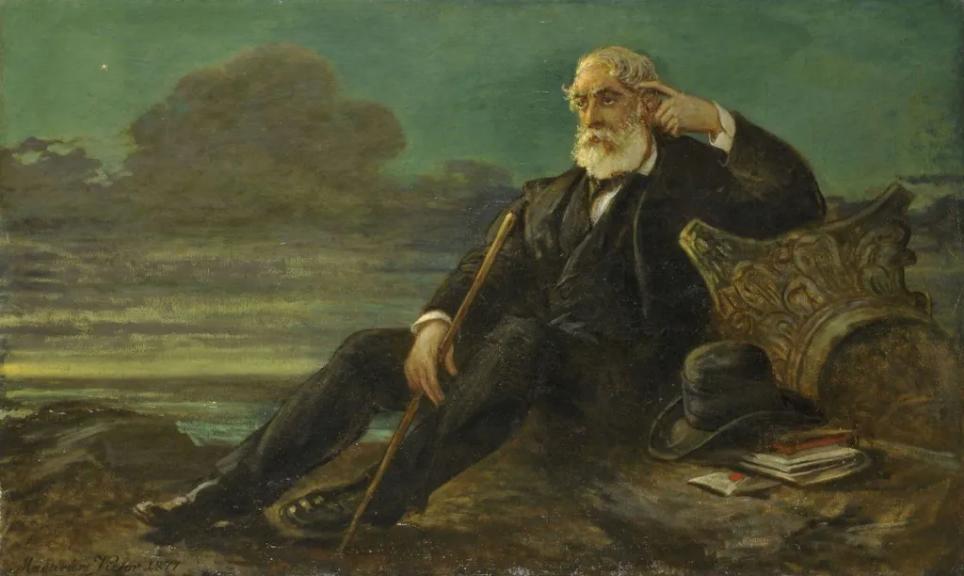 Madarász Viktor: Csikósok, 101 x 180 cm, olaj, vászon, 1869. (Fotó/Forrás: XV. Kerületi Kulturális Örökség Háza és Helytörténeti Gyűjtemény)
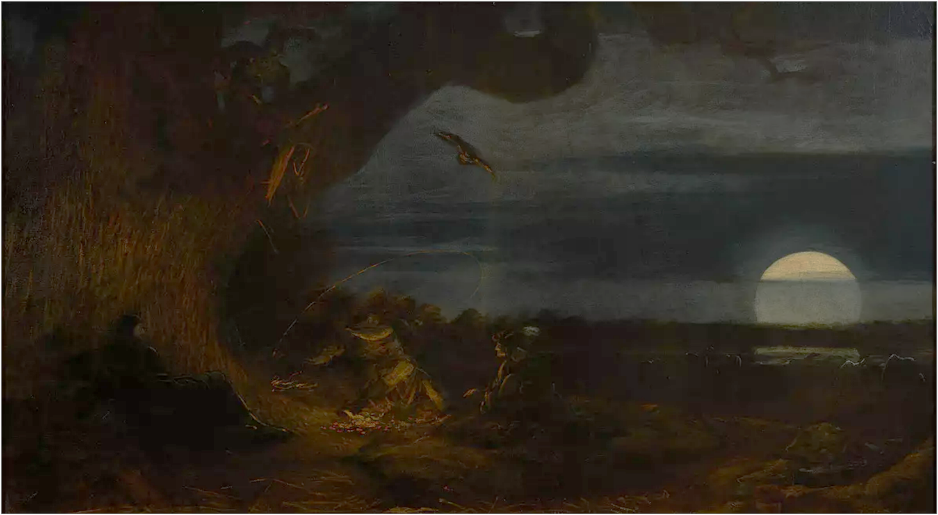 VIHAR A GYEPBEN, 1860-AS, 70-ES ÉVEK
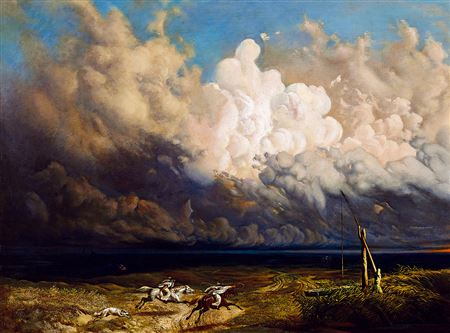 Madarász első feleségének arcképe, 1871
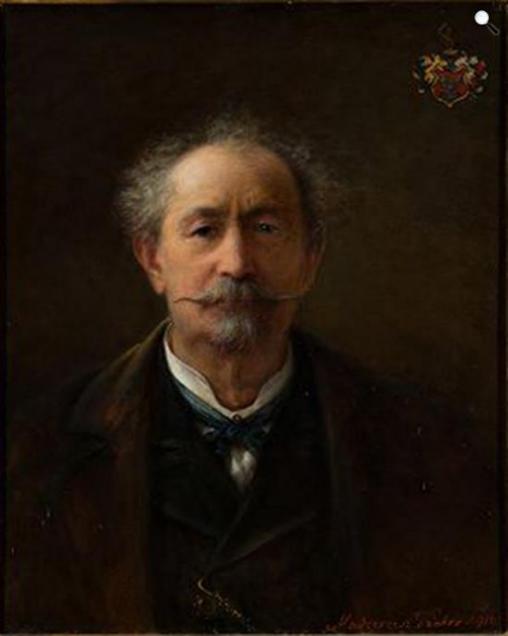 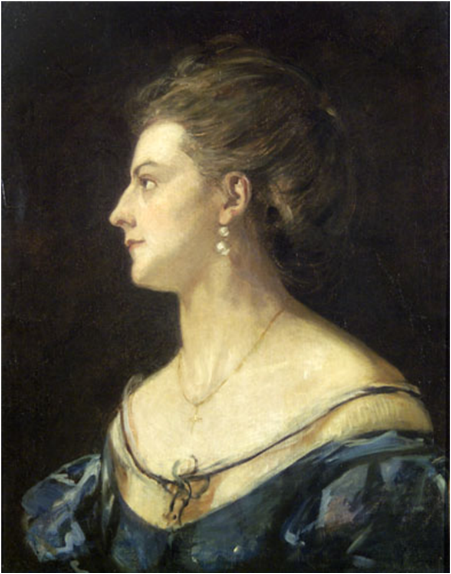 Madarász Viktor önarcképe
105 éve, 1917. január 10-én halt meg Madarász Viktor, a magyar romantikus történelmi festészet nagy alakja. Párizsból 1870-ben tért haza, de idehaza inkább ellenérzéssel fogadták, mert a kiegyezés után már idejétmúlttá vált a forradalmi hangú, osztrák-ellenes festészet.
Izabella királyné fogadja a szultán követét, 1879. 195x253 cm, MNG
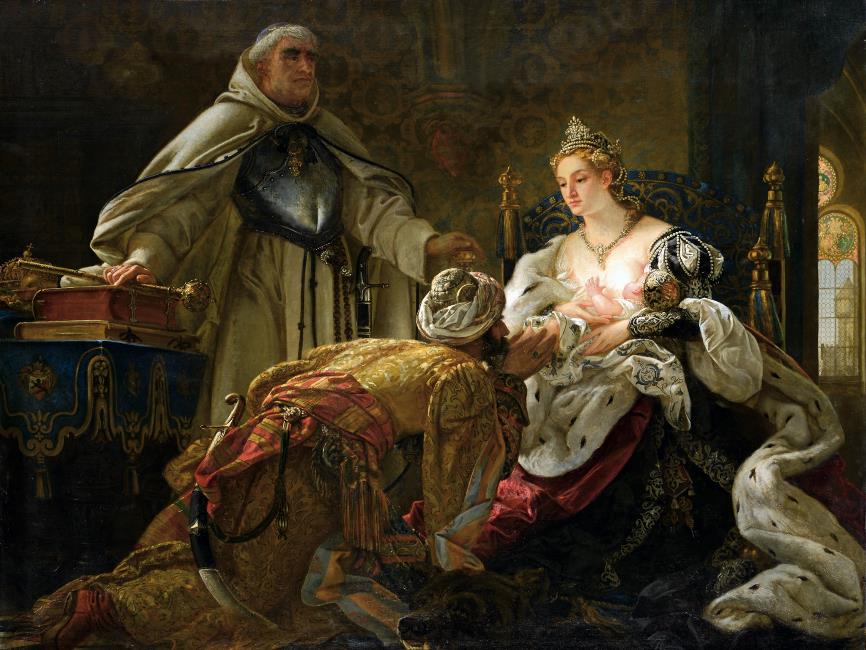 Bethlen Gábor tudósai körében, 1870. 73,5x106 cm, Magyar Nemzeti Galéria
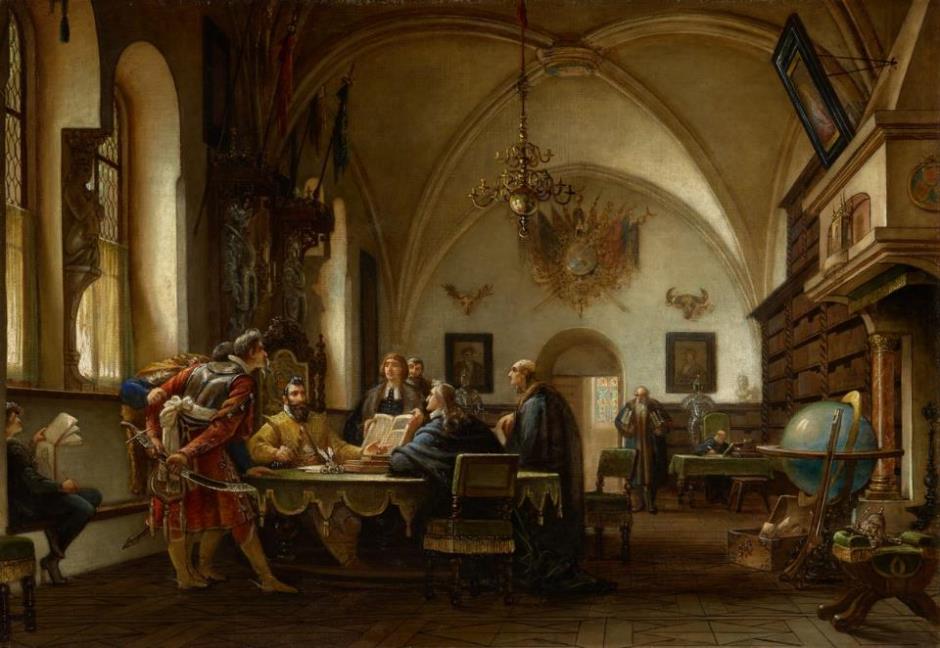 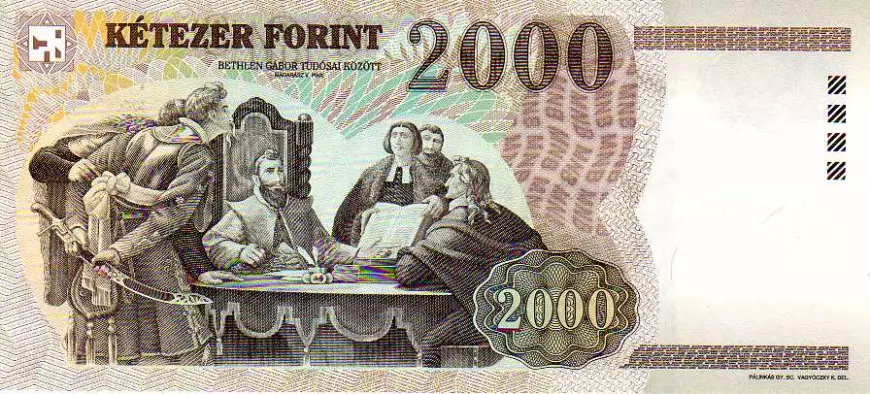 Zrinyi Ilona bírái előtt Munkács várában,1060x1355, MNM
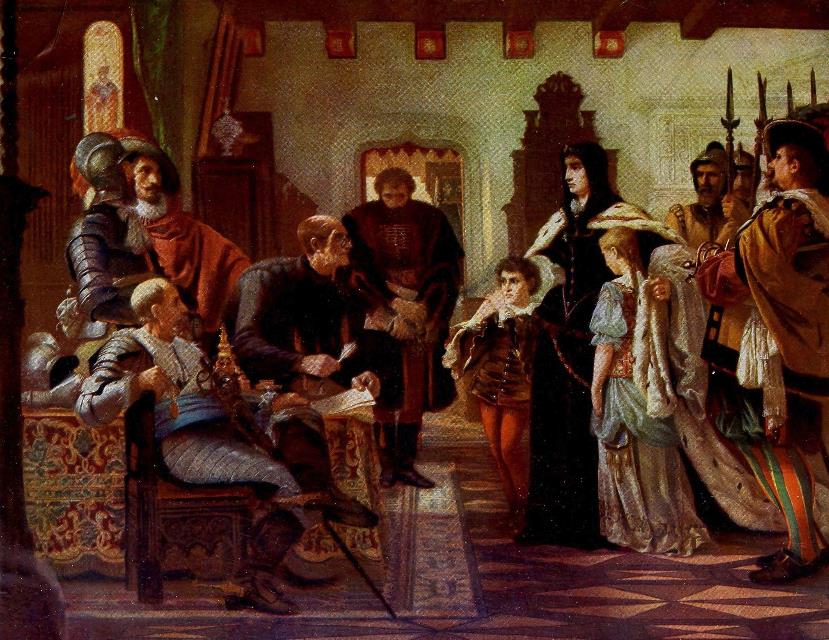 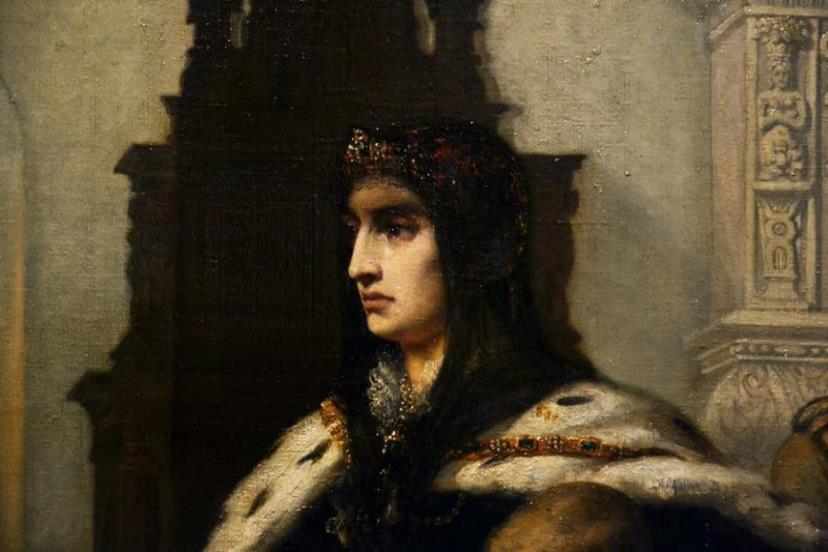 Zách Felicián, 1858, 152 x 112 cm
Magyar Nemzeti Galéria, Budapest
Dózsa népe, 1868. 31X40 cm, MNG
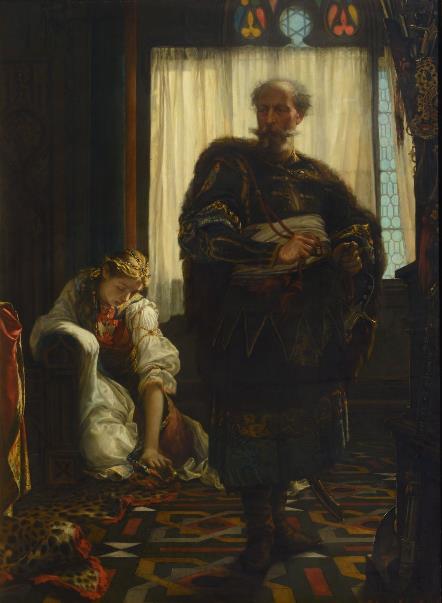 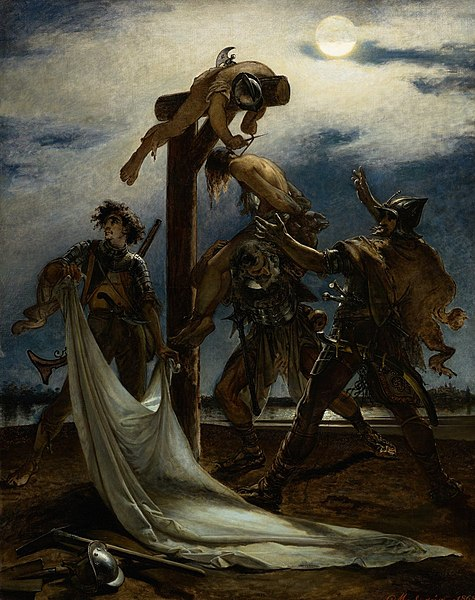 Zrínyi Péter és Frangepán Kristóf a bécsújhelyi börtönben, 177X257 cm, MNG
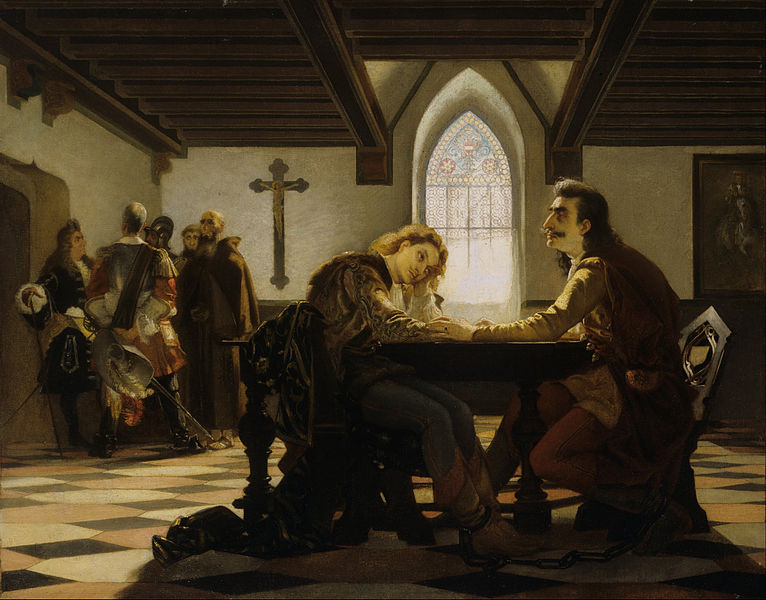 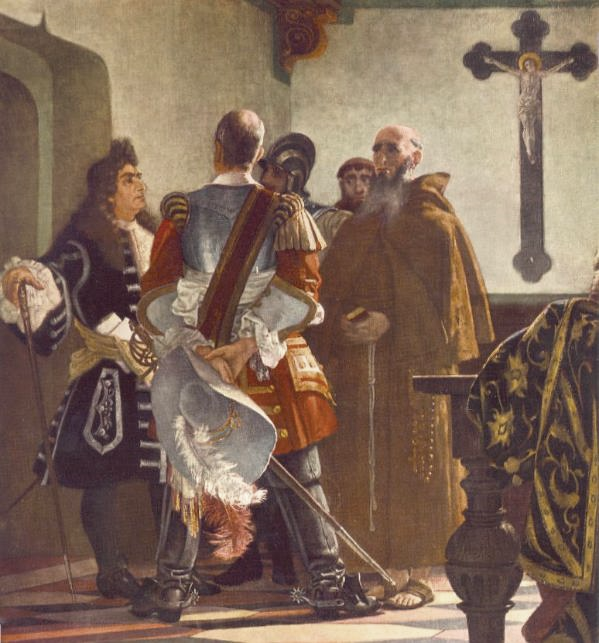 Dobozi és neje, 1868, magasság: 116 cm; szélesség: 311 cm, MNG.
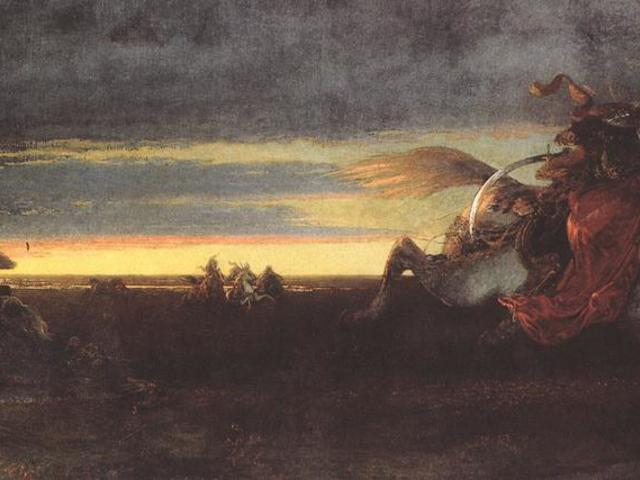 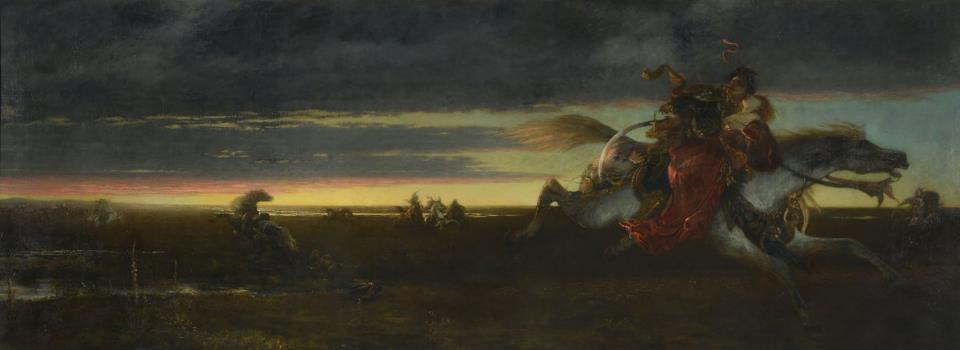 Székely Bertalan: Dobozi, 1861, olaj, vászon, 133 × 155 cm
Magyar Nemzeti Galéria
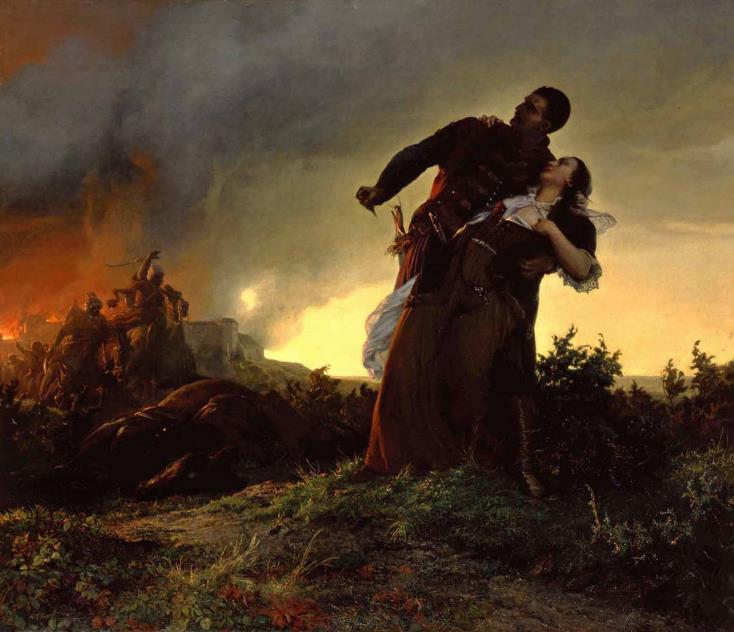 Ónodi országgyűlés, 1879
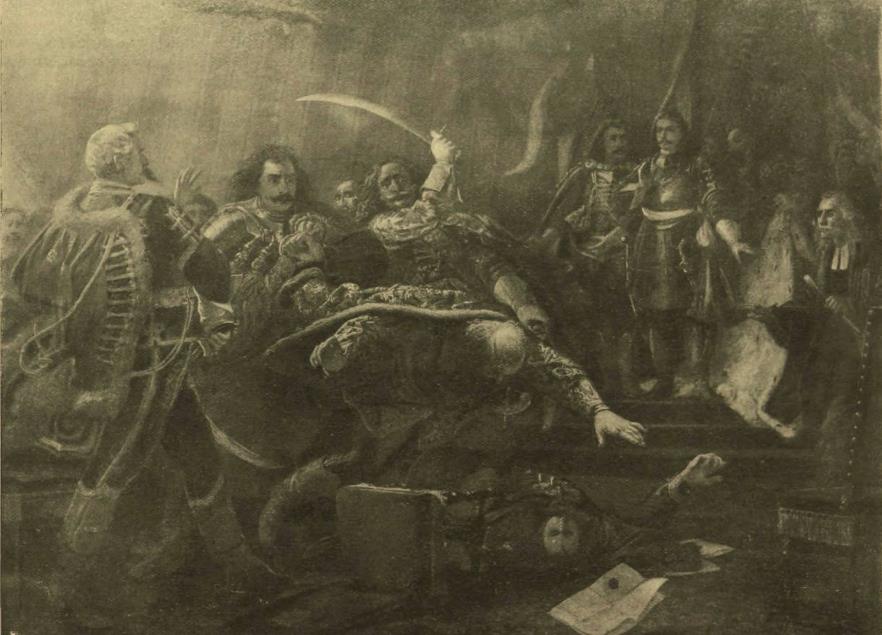 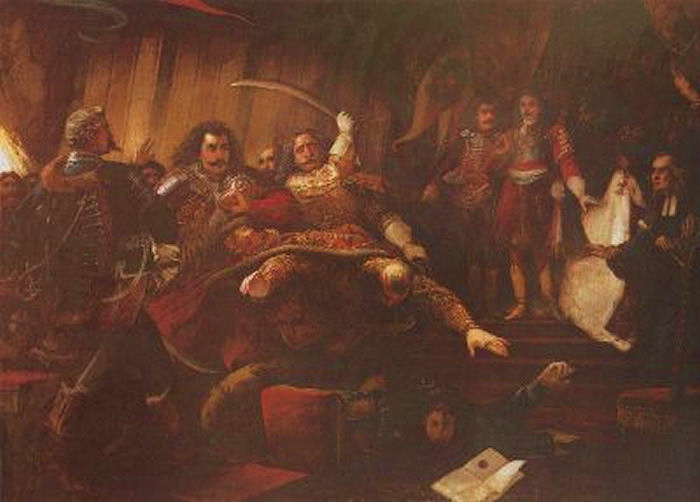 Hunyadi László siratása, 243x311 cm
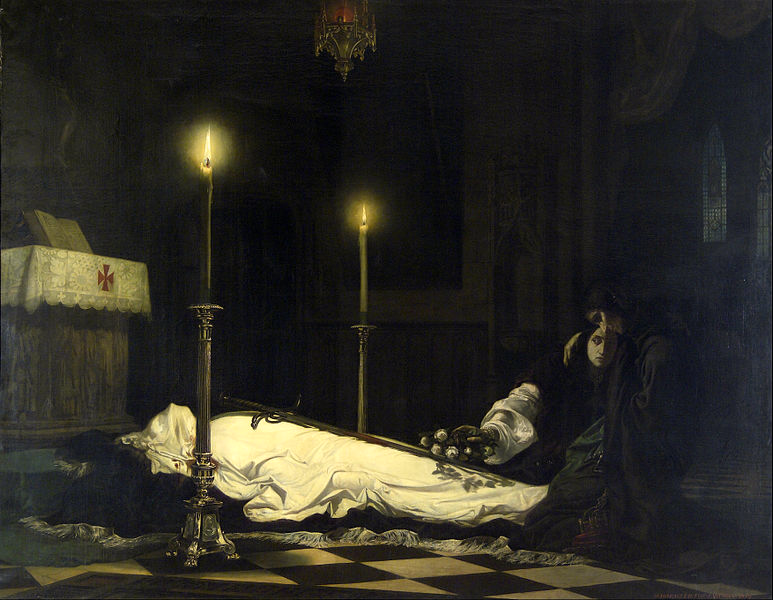 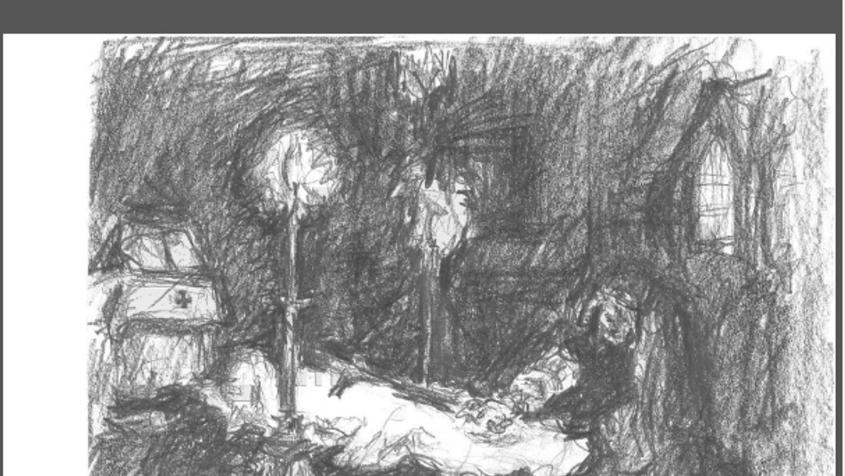 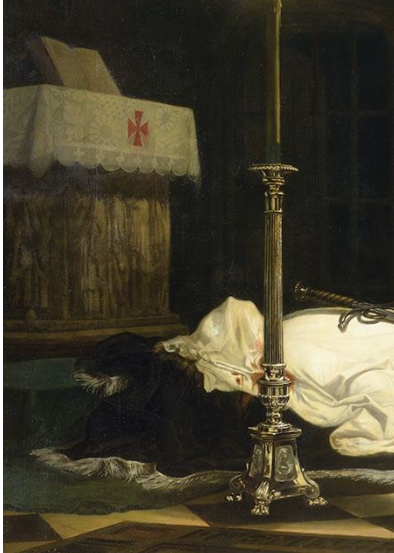 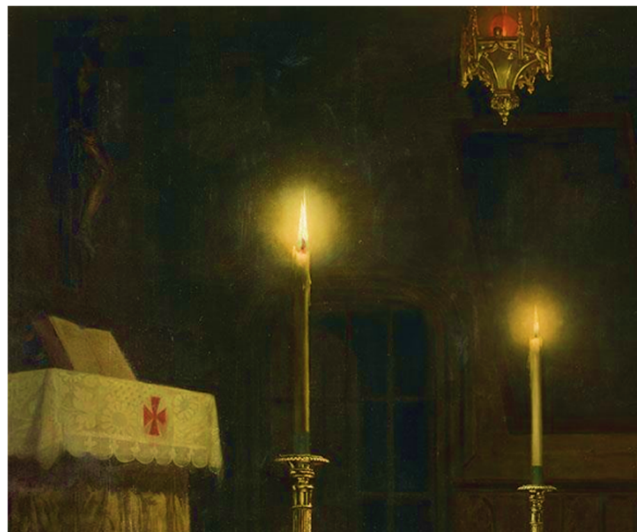 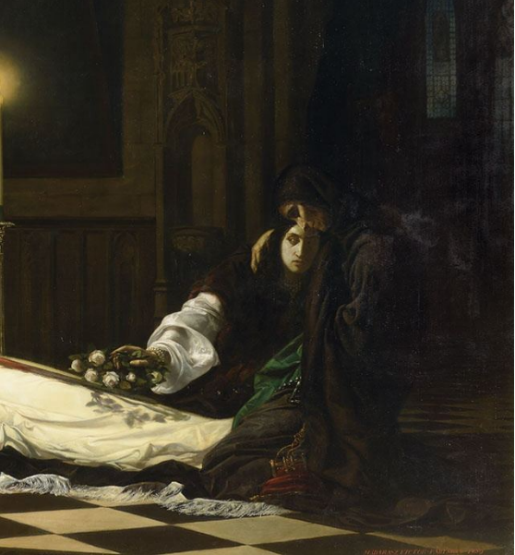 A bujdosó álma, Thököly álma, 1856.
192x154 cm MNG
Vak Bottyán
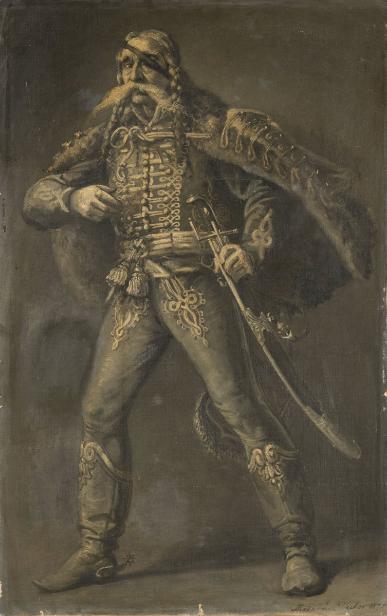 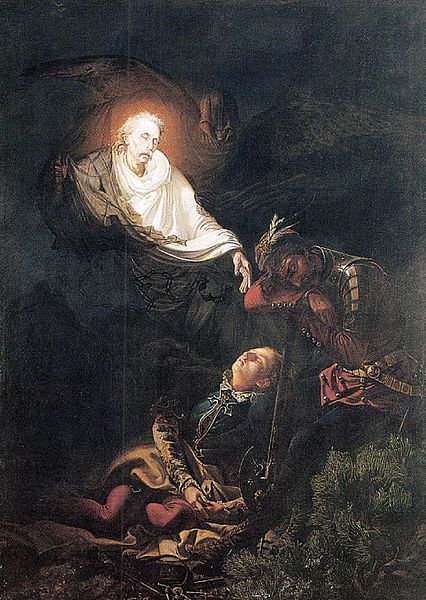 Podjebrad cseh király bemutatja Mátyásnak a magyar küldöttséget
1873
Olaj, vászon, 70 x 120 cm
Déri Múzeum, Debrecen
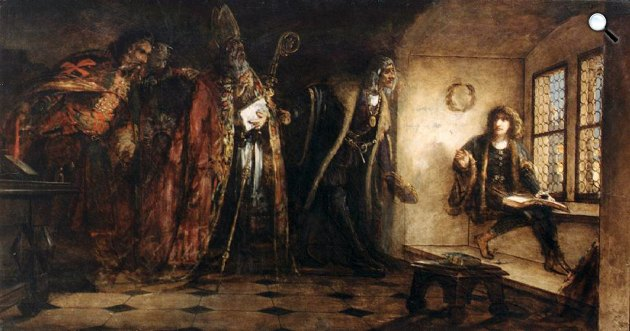 Teleki Blanka a börtönben,1867
Fekete és fehér kréta, papír, 695 x 510 mm
Magyar Nemzeti Galéria, Budapest
Madarász Pali
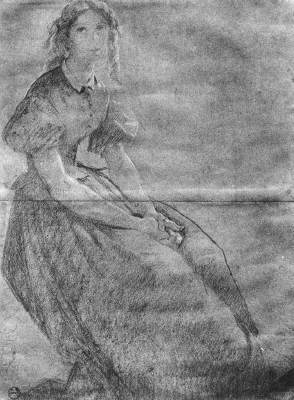 Három évvel Párizsból való hazatérése előtt keletkezett Madarásznak ez a lapja. A kiegyezés évében a témaválasztás: a kufsteini börtönben szenvedő, forradalmi nézeteket valló grófnő alakja hazafias tett volt. A Fái Károly ajándékaként 1952-ben közgyűjteménybe került vázlat modorában néhány évtizeddel vissza tekint. Finom rajza, az arc és a haj gyengéd fényei, beállítása, de még viselete is a bécsi biedermeier művészet nőalakjait idézi.

A festő rajzai - melyekből sajnos elég keveset őriz a Nemzeti Galéria - messze elmaradnak képeinek gyújtó hatásától. Kitűnő akadémikus iskolázottságát, pontos rajztudását dicsérik, de a festmények nagyvonalú lendülete, romantikus heve hiányzik belőlük.
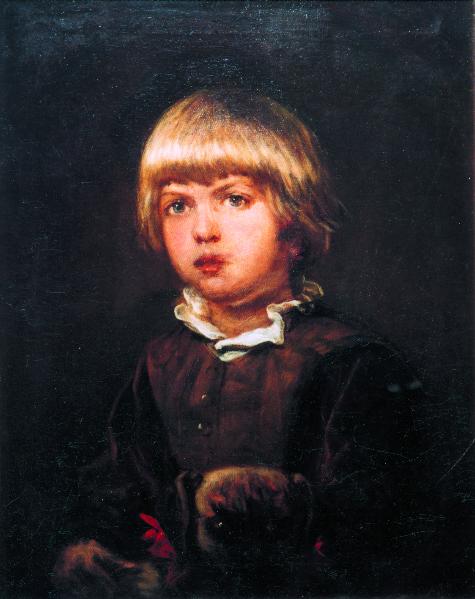 (Herendi Porcelánmúzeum tulajdona) A kép politikai aktualitása nagyon is világos volt, egy testvérpárt állított a középpontba. Egyikük felesége karjában haldoklik, a másik testvér császári egyenruhában, kezében elfogató paranccsal lép be éppen. A cenzúra miatt "Életrajz Erdély múltjából" cím került az 1855-ös kiállításon a kép alá.
Kuruc és labanc
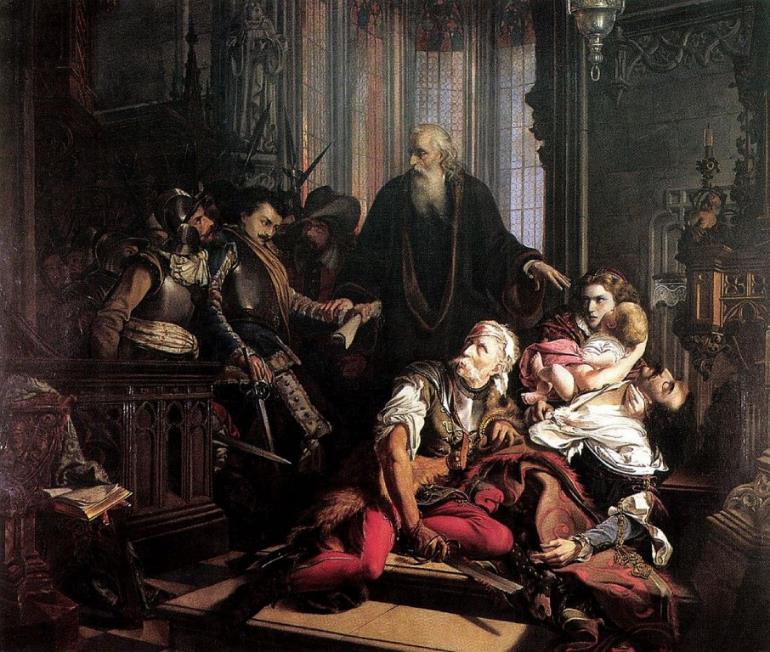 BERCSÉNYI,                                     RÁKÓCZI                                                     VAK BOTTYÁN
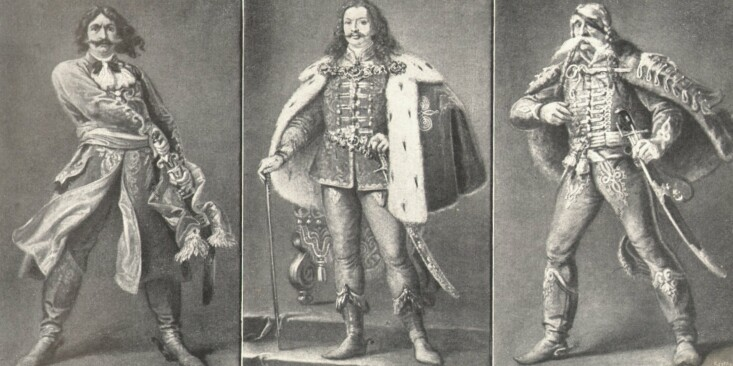 Deák, Kossuth és Petőfi.
Feltámadás, (Petőfi lovon)
Petőfi lovon,
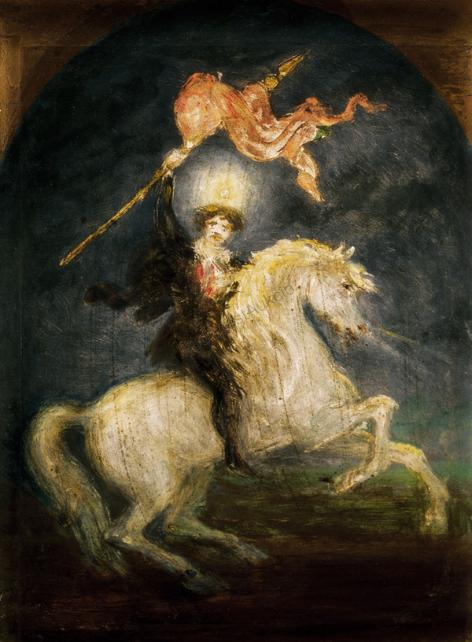 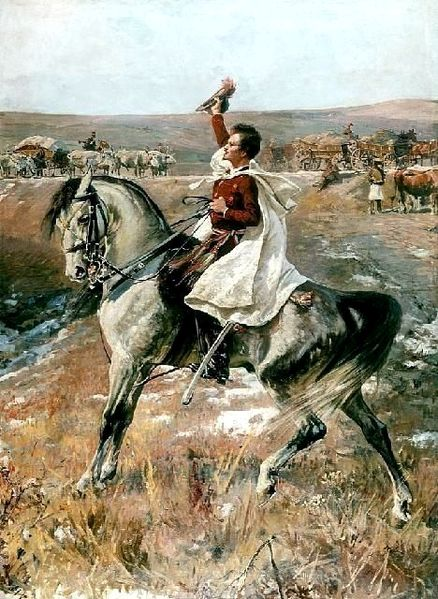 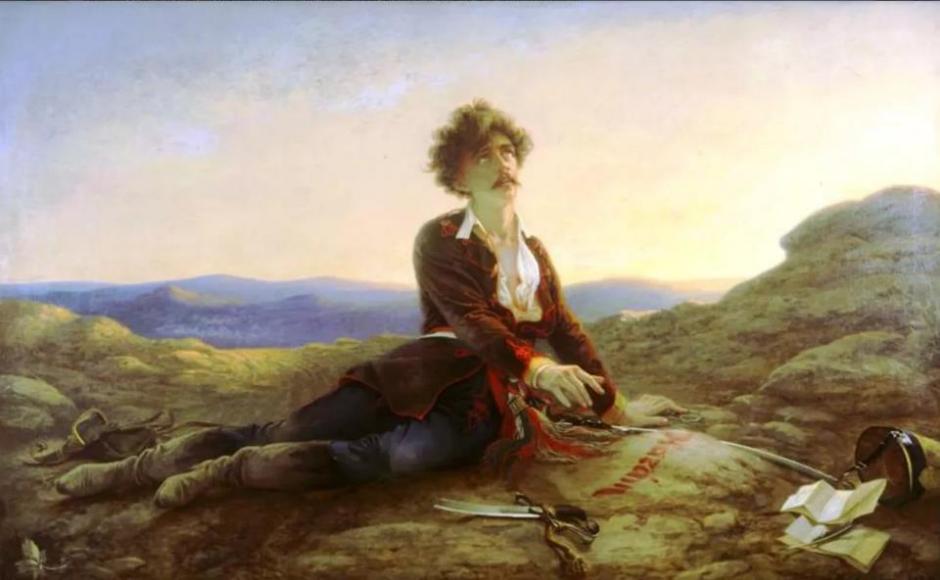 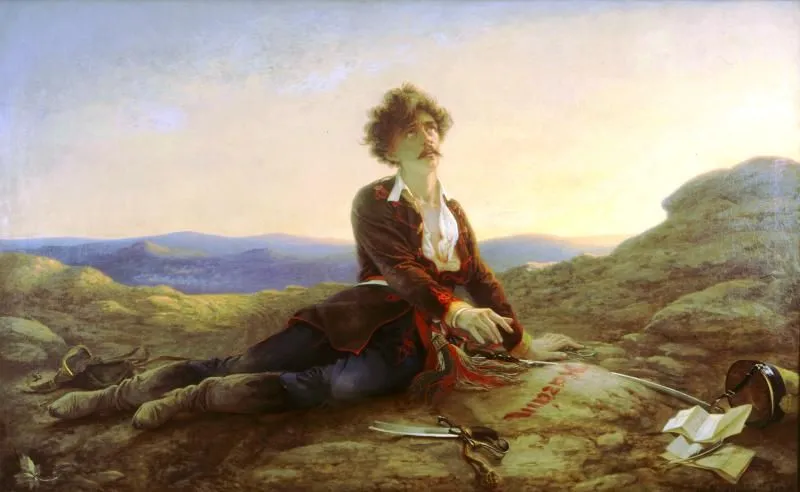 Petőfi halála
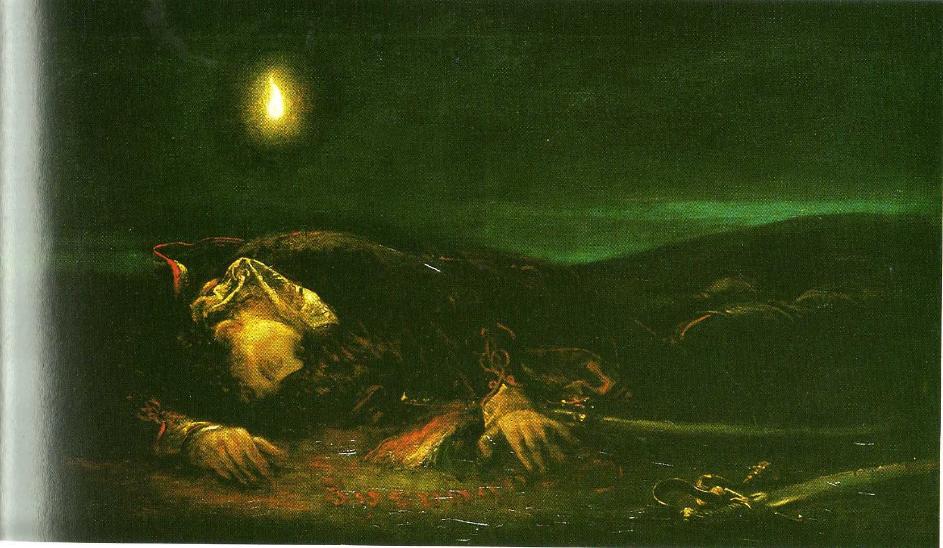 Kossuth
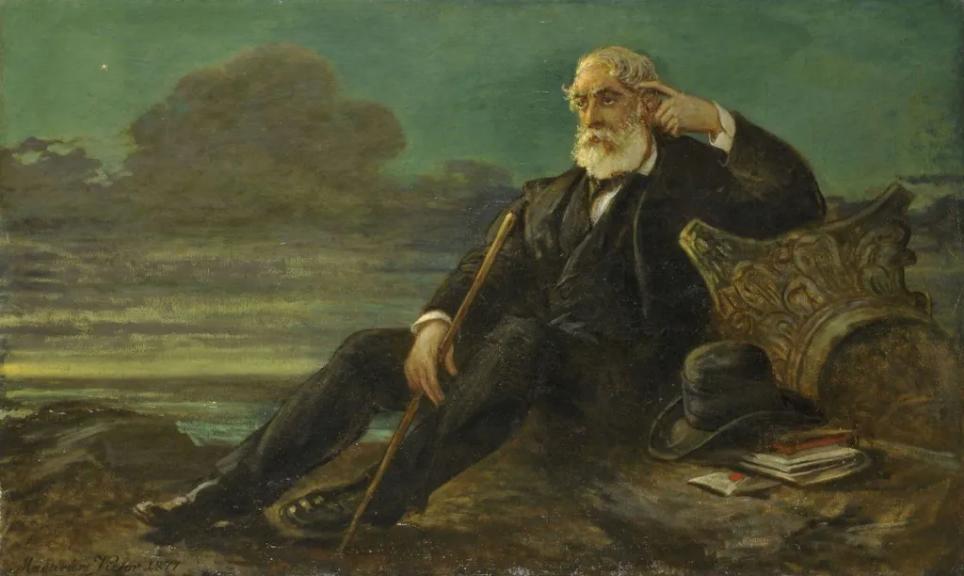 Madarász Viktor: Csikósok, 101 x 180 cm, olaj, vászon, 1869. (Fotó/Forrás: XV. Kerületi Kulturális Örökség Háza és Helytörténeti Gyűjtemény)
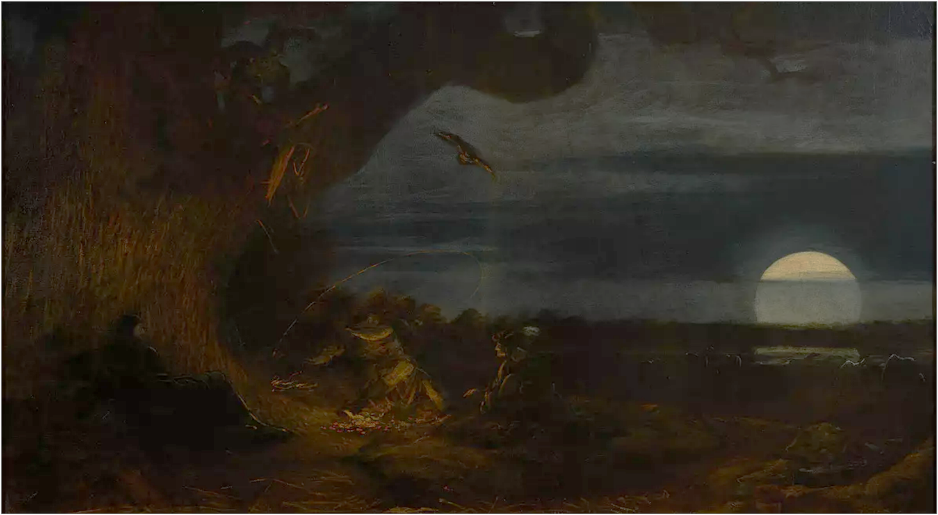 VIHAR A GYEPBEN, 1860-AS, 70-ES ÉVEK
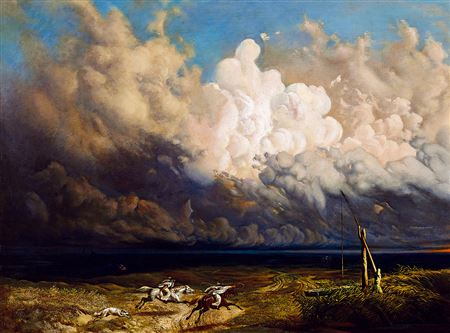 Madarász első feleségének arcképe, 1871
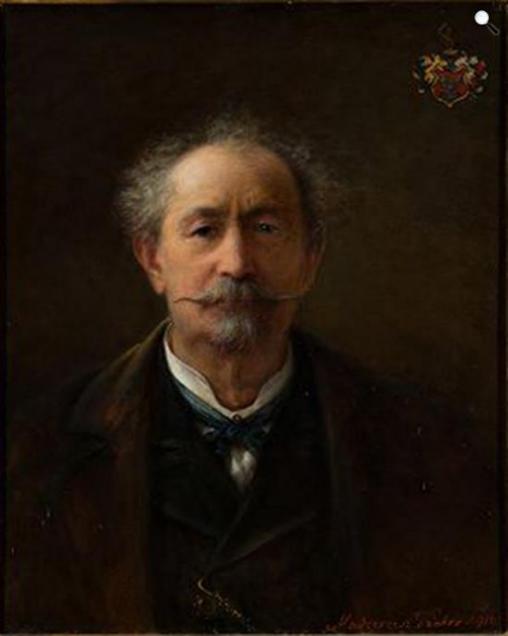 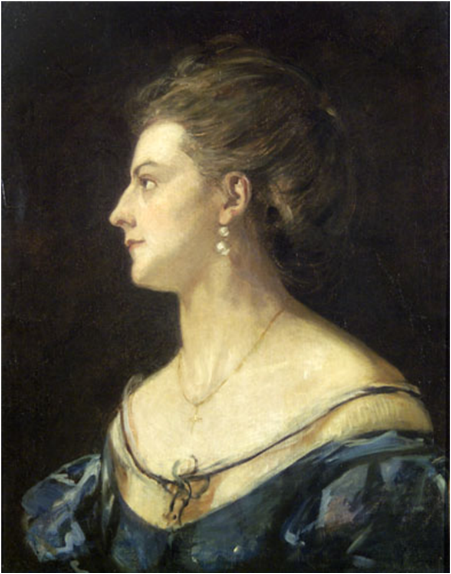 Madarász Viktor önarcképe
105 éve, 1917. január 10-én halt meg Madarász Viktor, a magyar romantikus történelmi festészet nagy alakja. Párizsból 1870-ben tért haza, de idehaza inkább ellenérzéssel fogadták, mert a kiegyezés után már idejétmúlttá vált a forradalmi hangú, osztrák-ellenes festészet.